Конфликт как проявление социальных отношений
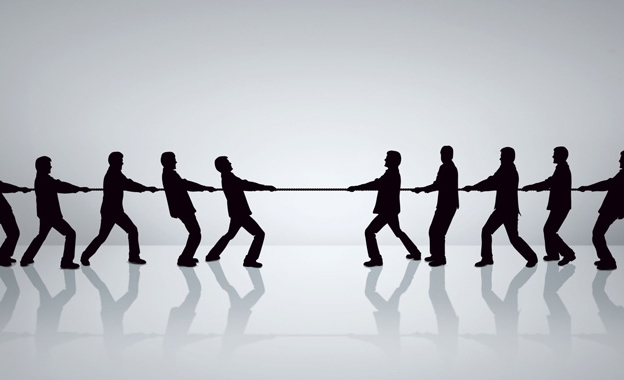 Социальный конфликт
это наивысшая стадия развития противоречий в отношениях между: 
людьми, 
социальными группами, 
общества в целом,
 которая характеризуется столкновением противоположно направленных:
интересов, 
целей,
позиций субъектов взаимодействия.
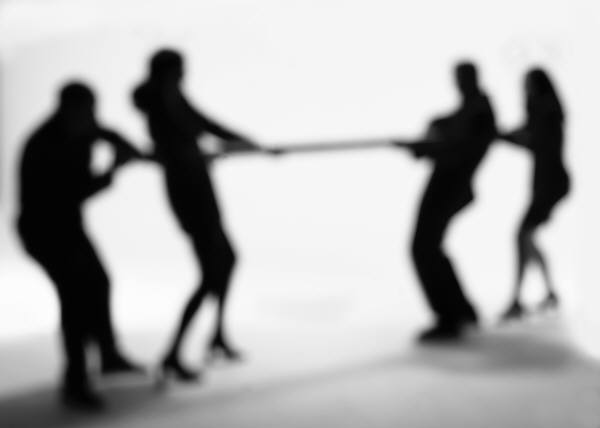 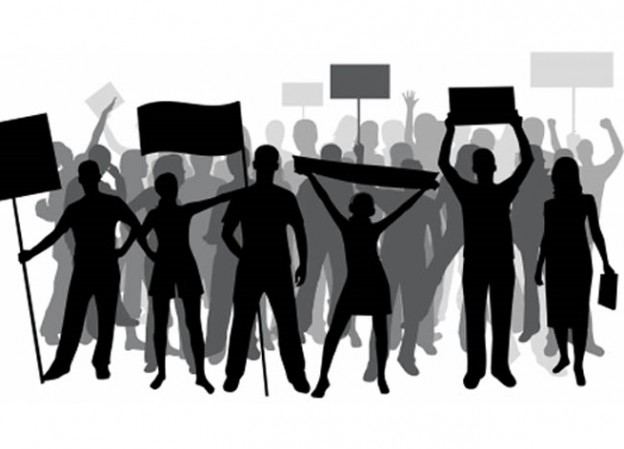 Социальный конфликт
Конфликты могут быть:
Скрытыми 
Явными
но в их основе всегда лежит отсутствие согласия между двумя или более сторонами.
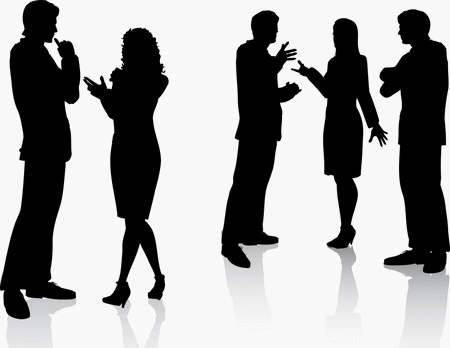 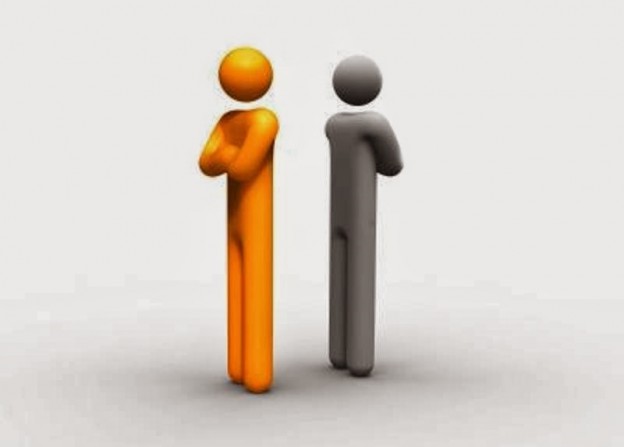 Социальный конфликт
В области научного знания существует отдельная наука, посвящённая конфликтам — конфликтология. 
Конфликтология- дисциплина, изучающая: закономерности 
зарождения,
возникновения, 
развития, 
разрешения 
завершения конфликтов любого уровня.
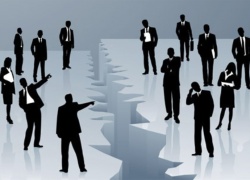 КонфликтологияИстория возникновения
Одним из основоположников общей теории конфликта был Карл Маркс. 
Однако как наука конфликтология берет начало в середине XX в. с книгой германо-американского социолога Льюис Козера «Функции социального конфликта»
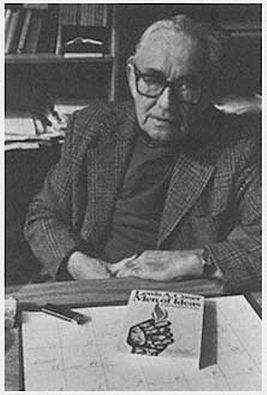 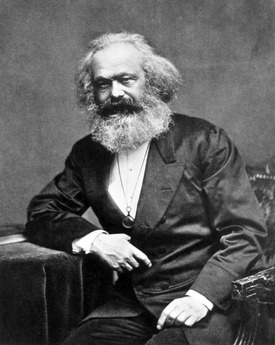 Льюис Козер
Карл Маркс
Конфликтогенез
- это процесс возникновения и развития современных конфликтных форм общества, накладывающих отпечаток, а нередко прямо детерминирующих направленность и содержание эволюции в целом.
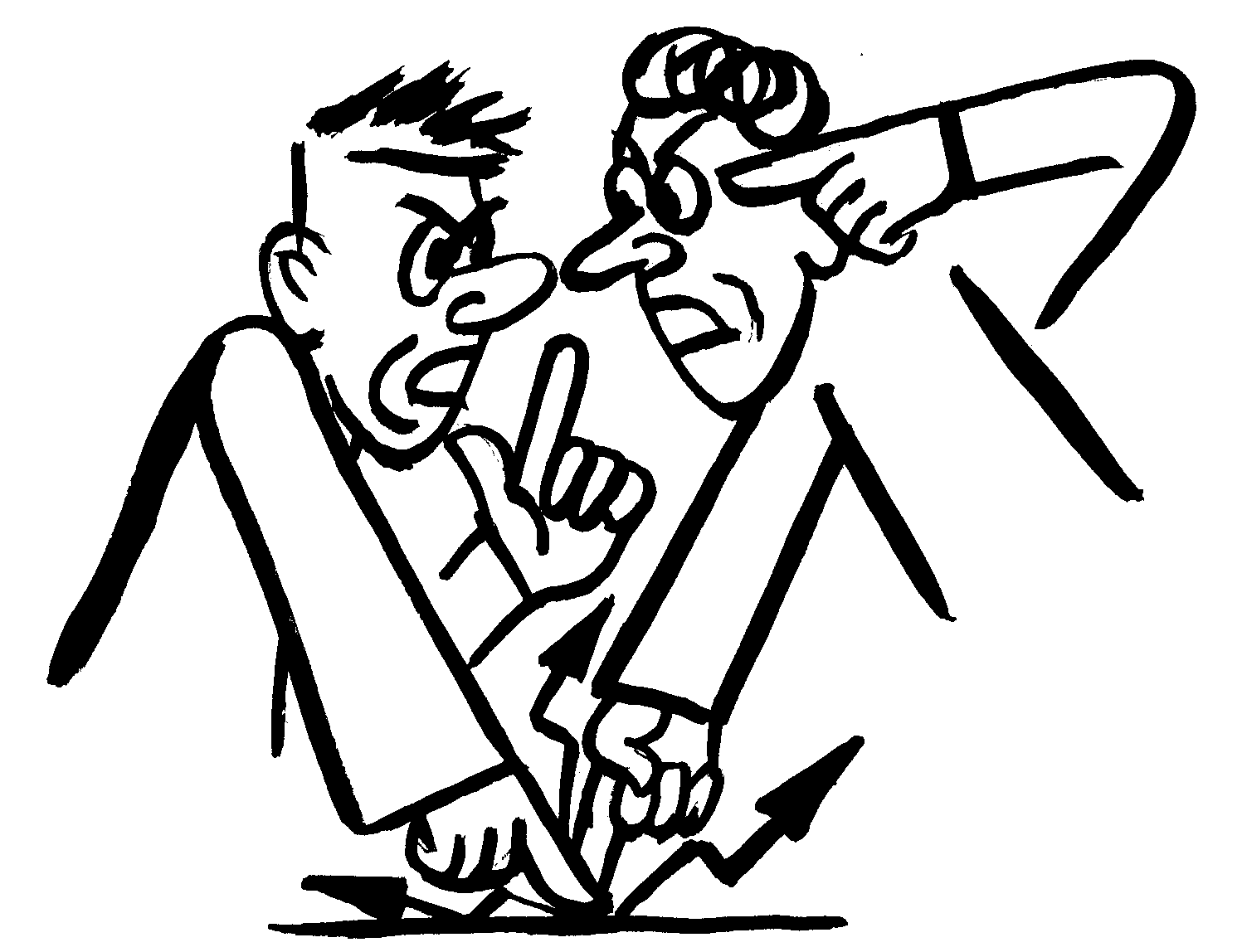 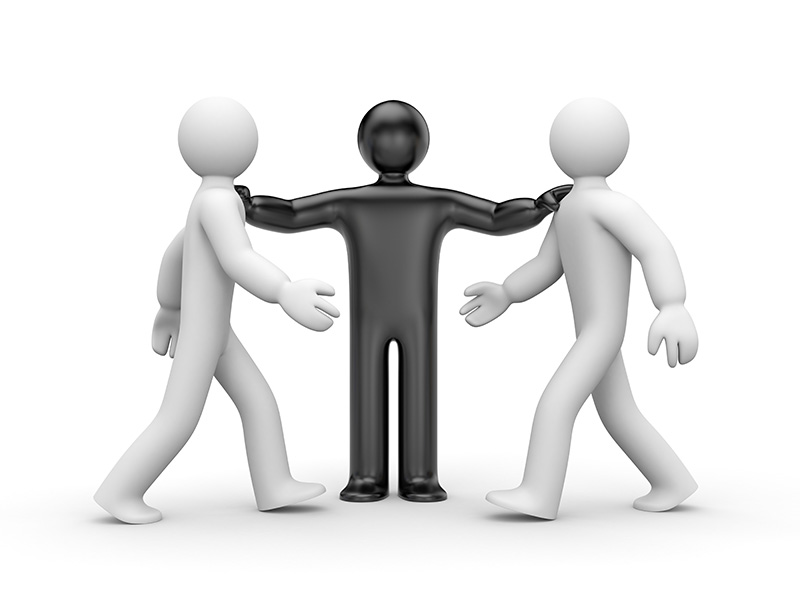 Конфликтогенез
Представляет собой непрерывный диалектический процесс зарождения, развития и модернизации существующей социальной реальности через своё ядро — конфликт.
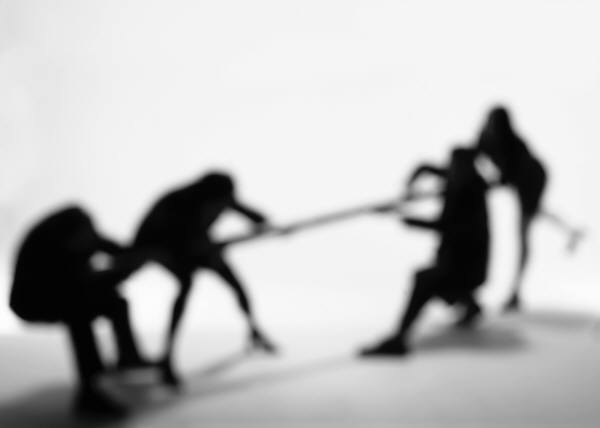 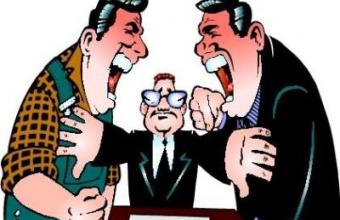 Конфликт
это столкновение противоположных
целей, 
позиций, 
субъектов взаимодействия.
    Вместе с этим, конфликт является важнейшей       стороной взаимодействия людей в обществе, своего рода клеточкой социального бытия.
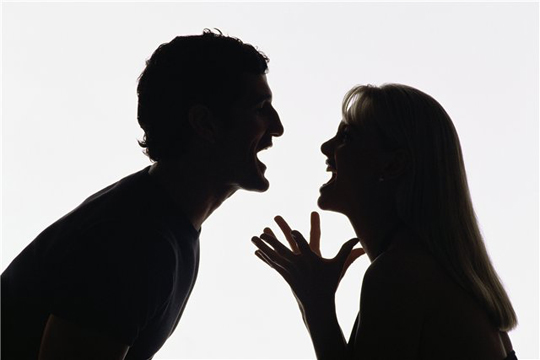 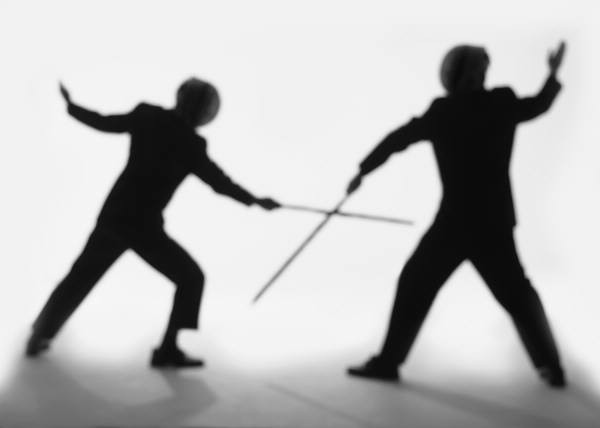 Социальный конфликт
Основной источник социального конфликта – это сама структура общества. Чем она сложнее, тем больше раздроблено общество. Возникают 
новые группы, 
социальные слои, 
имеющие собственные 
системы ценностей, 
цели 
методы их достижения. 
Все это ведет к возникновению новых конфликтов.
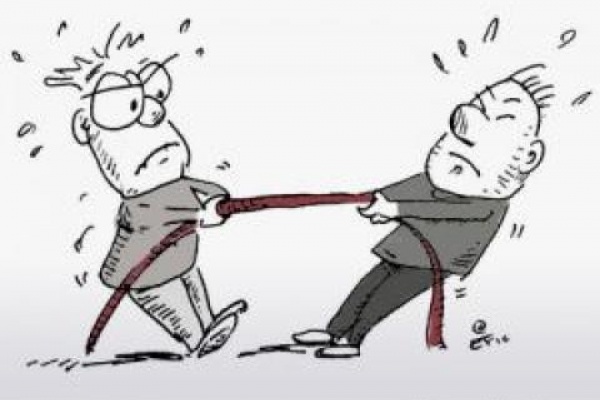 Социальный конфликт
Основная задача общества – минимизировать возможные негативные последствия социального конфликта и разрешить накопившиеся проблемы.
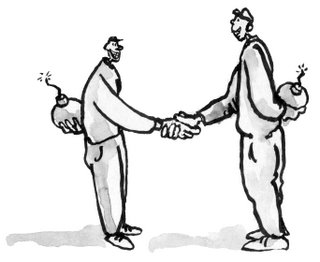 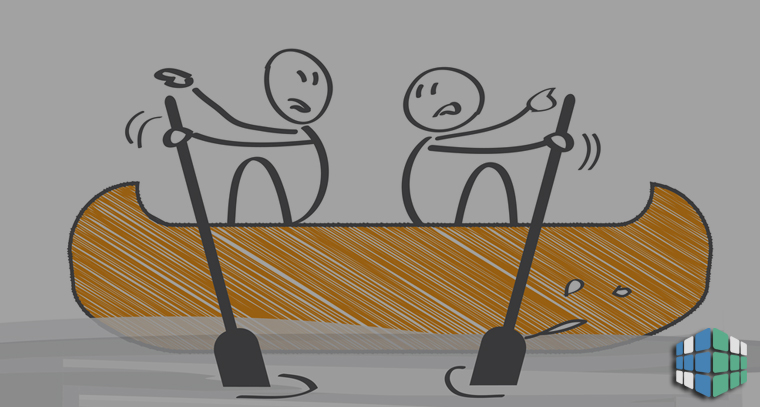 Жизненный цикл социального конфликта
Включает четыре стадии:
Предконфликтная ситуация. Ее признак – рост напряженности в отношениях между субъектами. 
Конфликт.
Попытки разрешения конфликта. 
Завершение противостояния и послеконфликтная ступень.
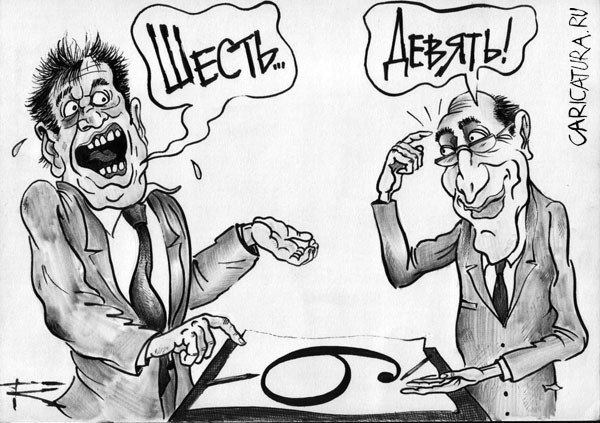 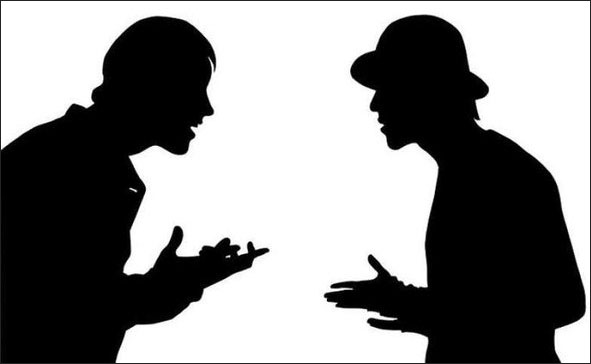 Причин, почему возникают социальные конфликты
1)Идеологические причины. Есть определенная система идей и ценностей, определяющая доминирование и субординацию. Взгляд на эту систему у участников может различаться. 
2)Различные ценностные ориентиры. Каждый хочет удовлетворить именно свои потребности.
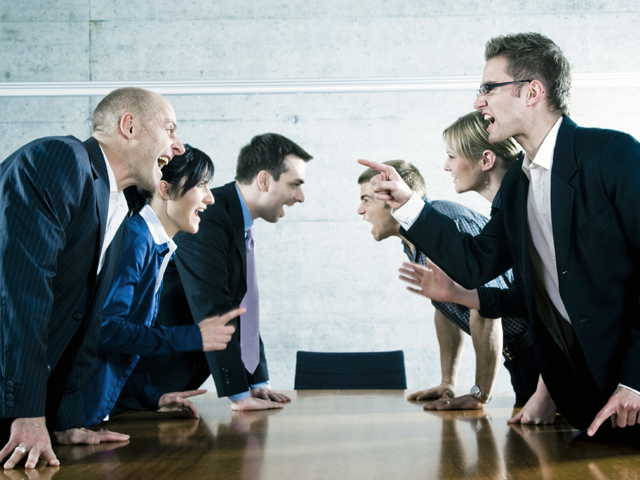 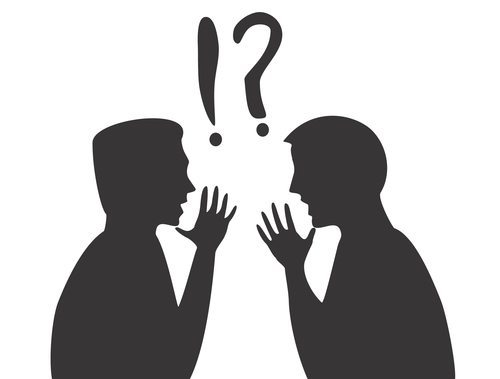 Причин, почему возникают социальные конфликты
3)Социальные и экономические причины. Связаны с распределением богатства и власти, если кому-то из участников кажется, что его обделили.. 
4) Прочие причины. различие поставленных задач, введение инноваций, соперничество между группами и лидерами.
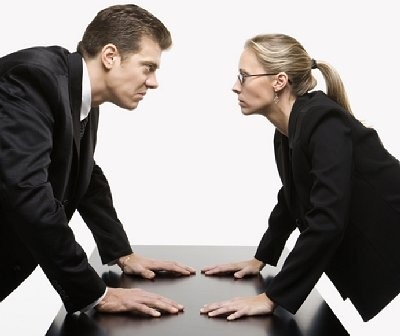 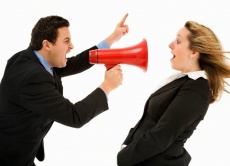 Типы социальных конфликтов
По количеству участников конфликтного взаимодействия:
внутриличностные — состояние неудовлетворенности человека какими-либо обстоятельствами своей жизни;
межличностные — разногласие между двумя или более членами одной группы или нескольких групп;
межгрупповые — происходят между социальными группами, которые преследуют несовместимые цели;
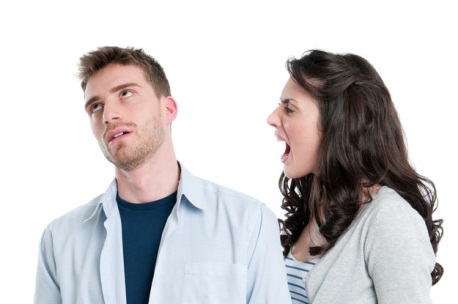 Типы социальных конфликтов
2)  По направленности конфликтного взаимодействия:
Горизонтальные — между людьми, не находящимися в подчинении между собой;
Вертикальные — между людьми, находящимися в подчинении между собой;
Смешанные — в которых представлены и те и другие.
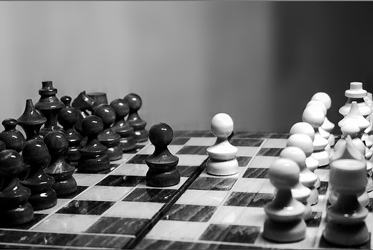 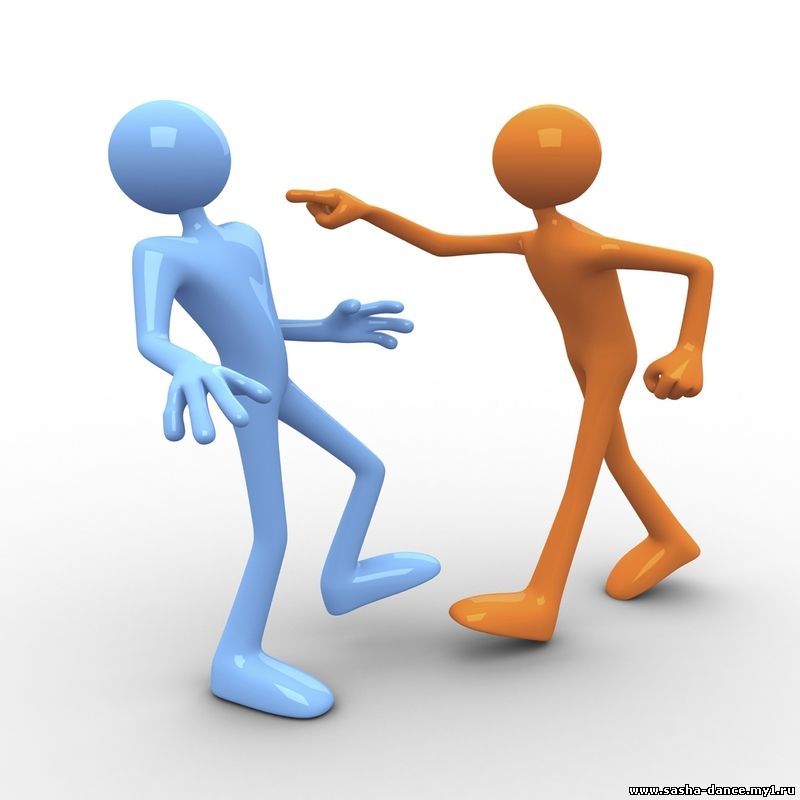 Типы социальных конфликтов
3) По источнику возникновения:
объективно обусловленные — вызванные объективными причинами, устранить которые можно, только изменив объективную ситуацию;
субъективно обусловленные — связанные с личностными особенностями конфликтующих людей, а также с ситуациями, которые создают преградыя.
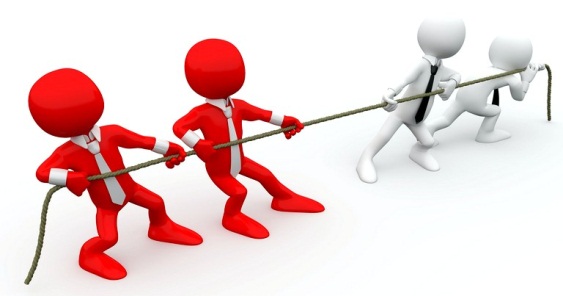 Типы социальных конфликтов
4) По своим функциям:
созидательные (интегративные) — способствующие обновлению, внедрению новых структур, политики, лидерства;
разрушительные (дезинтегративные) — дестабилизирующие социальные системы;
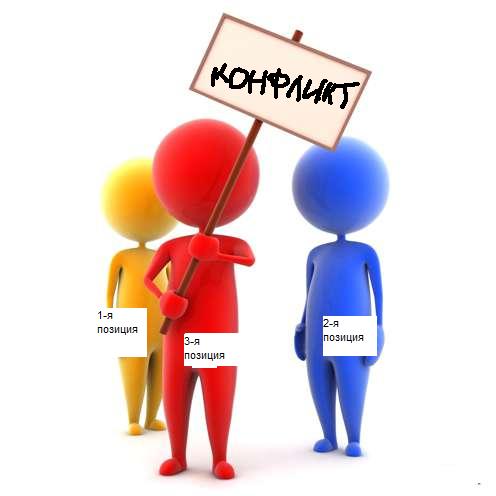 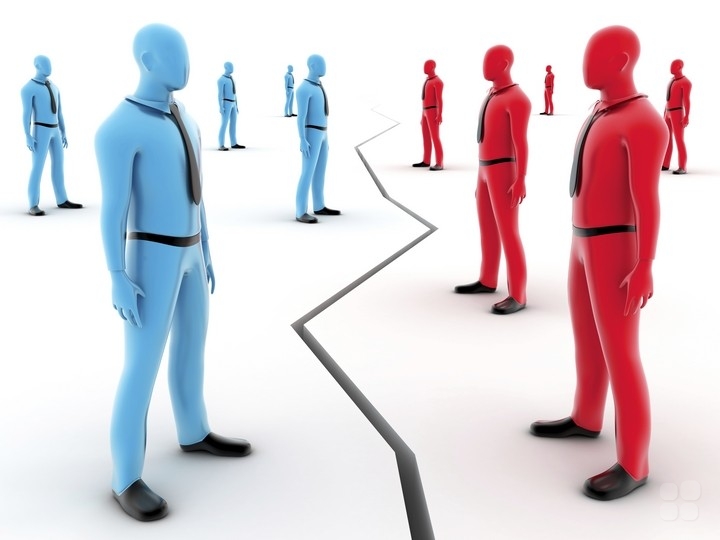 Типы социальных конфликтов
5) По длительности протекания:
кратковременные 
затяжные 
Длительность конфликта зависит как от предмета противоречия, так и от черт характеров столкнувшихся людей;
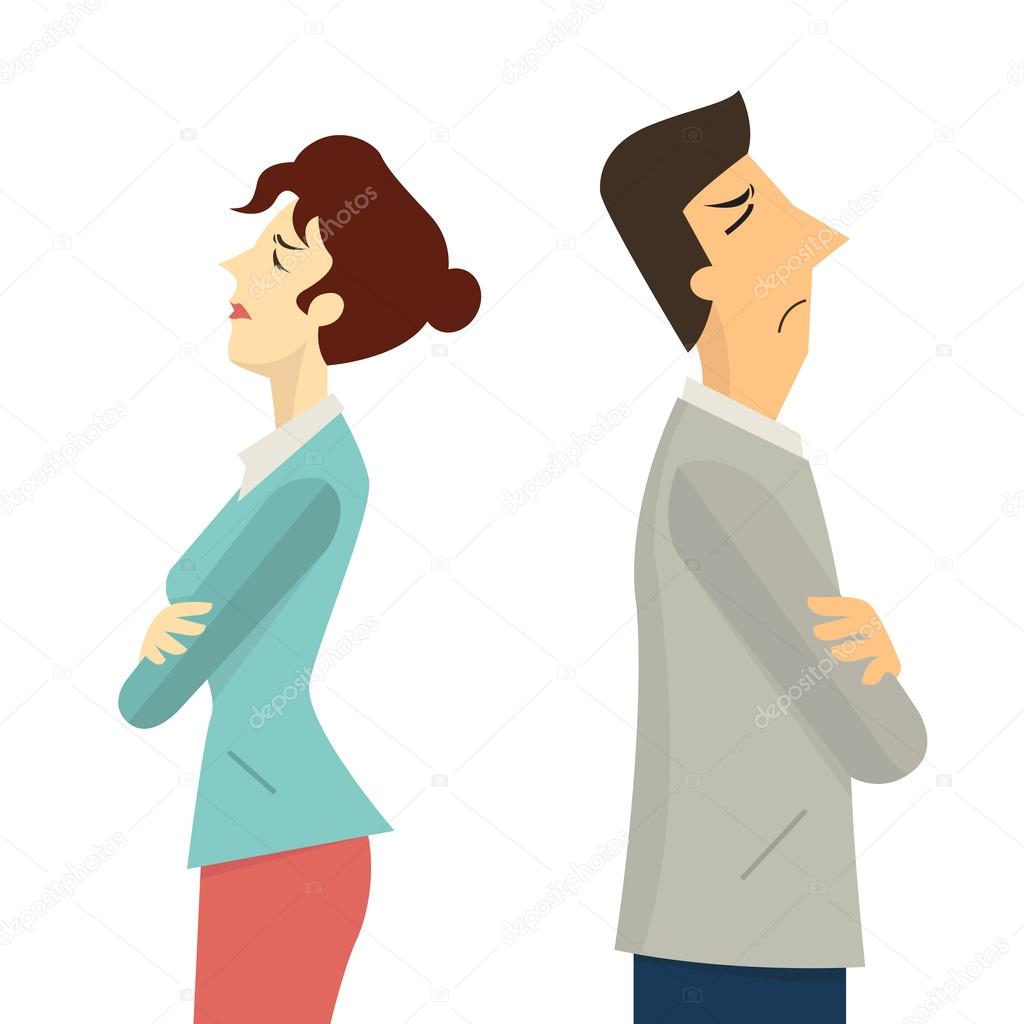 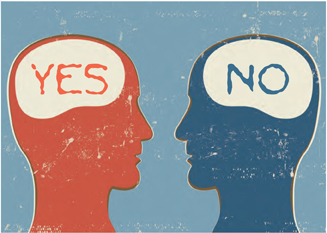 Типы социальных конфликтов
6) По своему внутреннему содержанию:
рациональные — охватывающие сферу разумного, делового соперничества, перераспределения ресурсов;
эмоциональные — в которых участники действуют на основе личной неприязни;
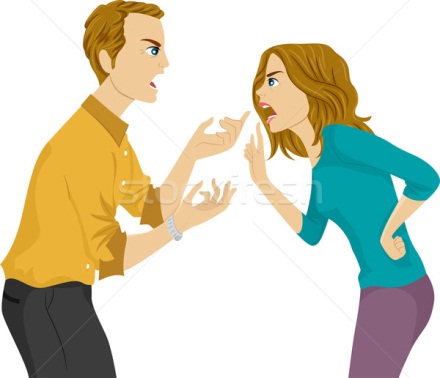 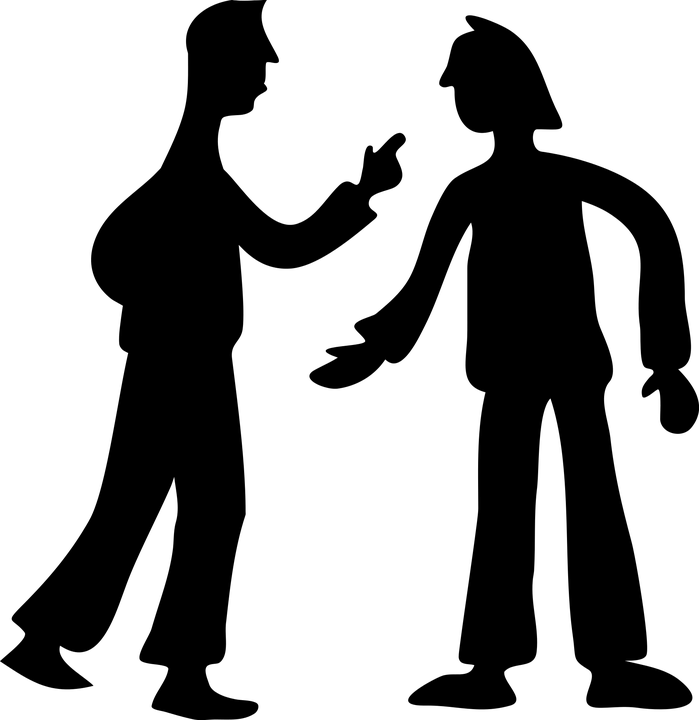 Типы социальных конфликтов
7) По способам и средствам разрешения конфликты бывают мирными и вооруженными.
8) По учету содержания проблем, выделяют:
экономические, 
политические, 
семейно-бытовые, 
производственные, 
духовно-нравственные, 
правовые, 
экологические,
 идеологические 
и другие конфликты.
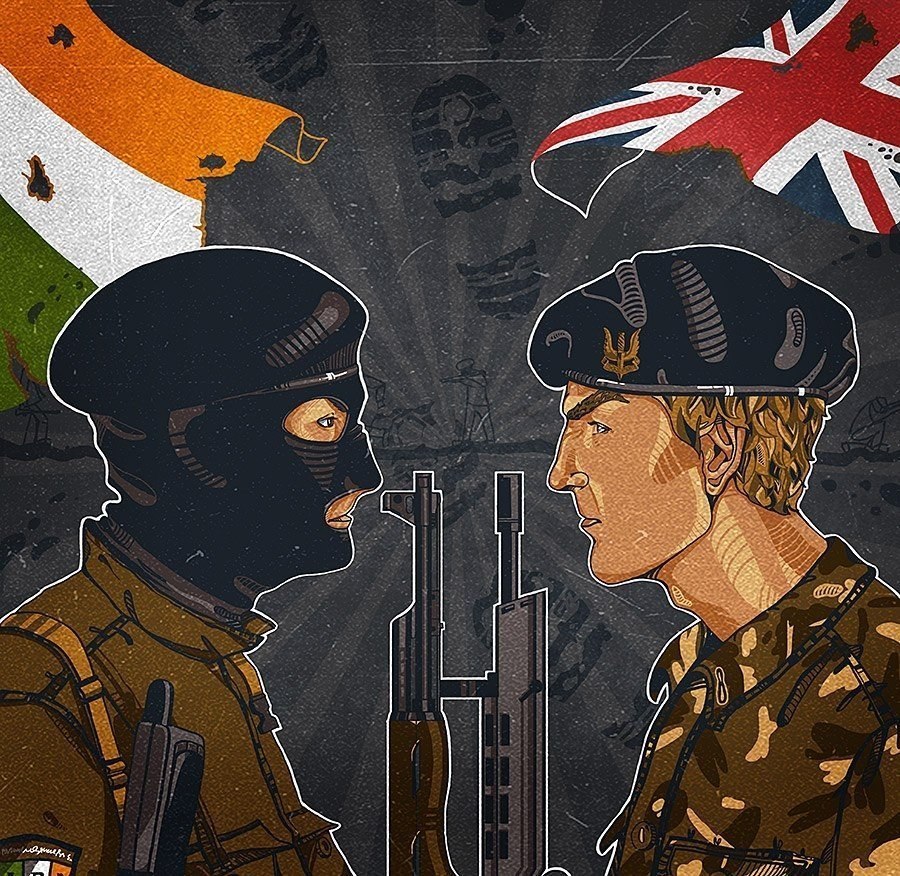 Типы социальных конфликтов
9) По форме: 
внутренние 
внешние;
10. По характеру развития:
 преднамеренные 
 спонтанные;
11) По объему:
глобальные,
локальные, 
региональные, 
групповые 
личные;
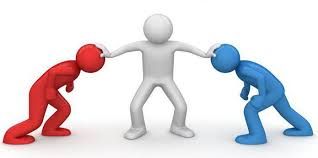 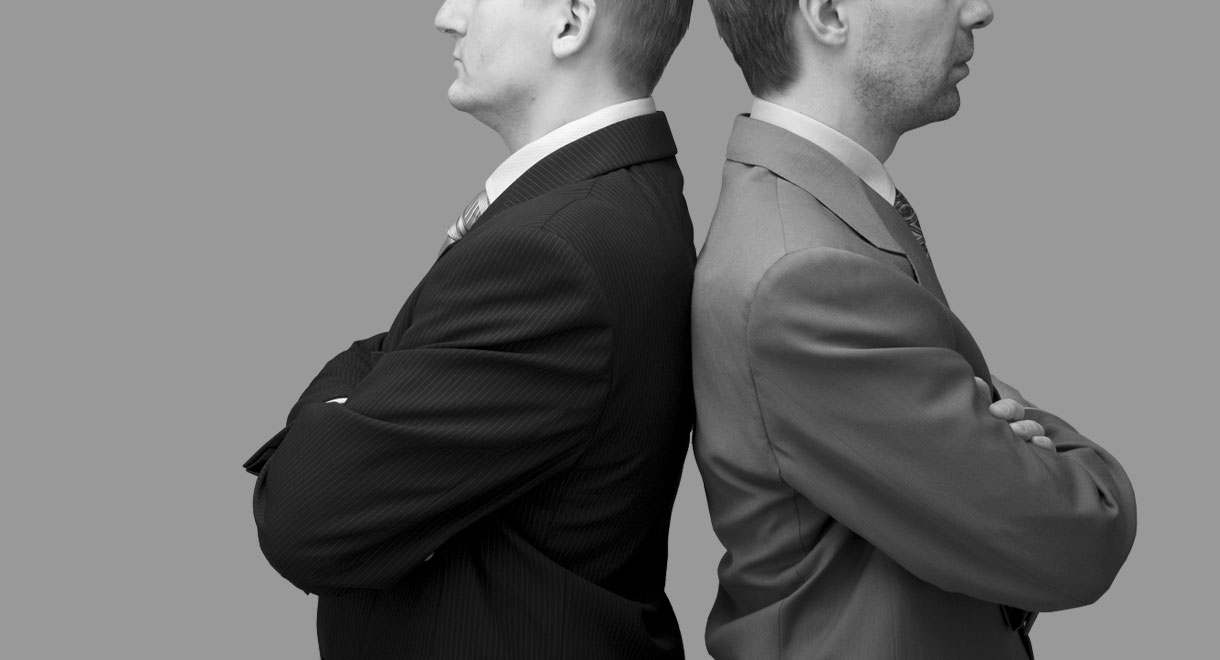 Типы социальных конфликтов
12) По используемым средствам: 
Насильственные
Ненасильственные
13) По влиянию на ход развития общества: 
Прогрессивные 
Регрессивные;
14) По сферам общественной жизни: экономические (или производственные),
политические, 
этнические,
семейно-бытовые.
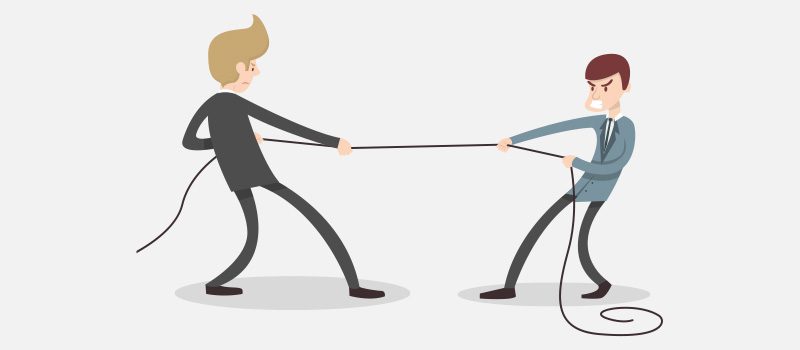 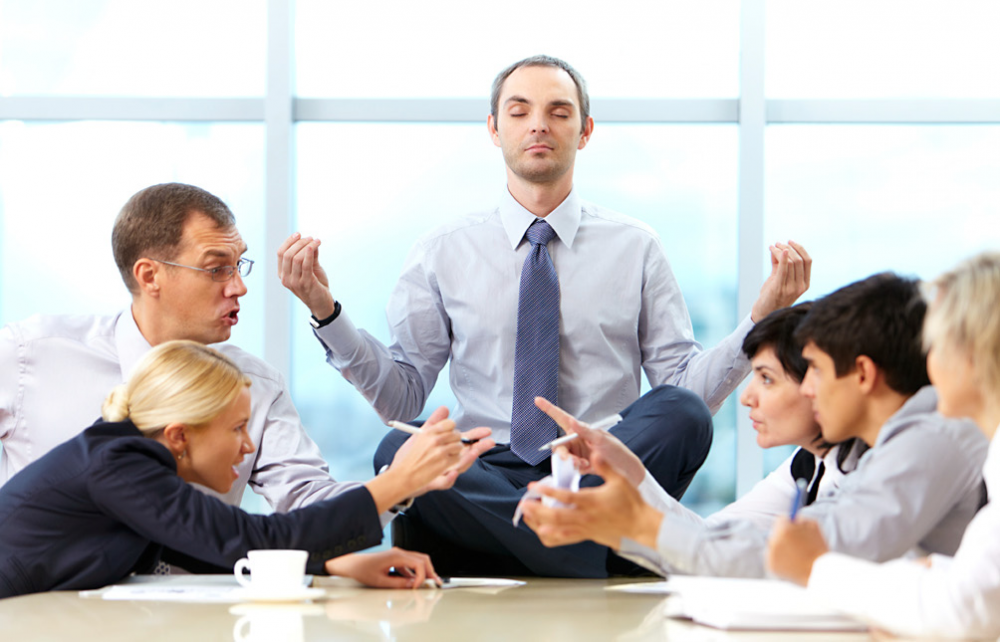 Функции социального конфликта
Можно разделить на две большие группы:
1)Конструктивные. Включают в себя положительные функции: разрядка напряженности, проведение социальных изменений и т.д.
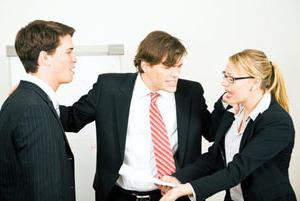 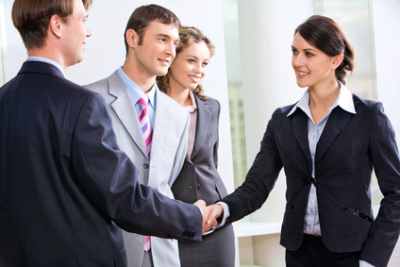 Функции социального конфликта
2) Деструктивные. Сюда относятся функции, несущие негативный характер: дестабилизацию отношений, сложившихся в определенной социальной среде, разрушение социального сообщества.
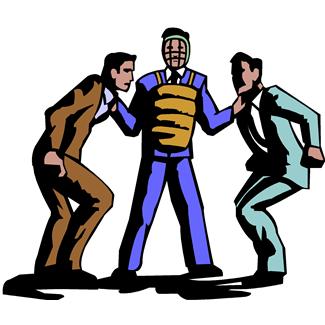 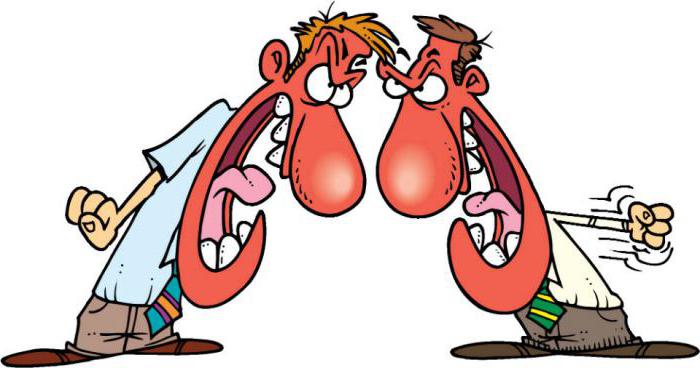 Спасибо за внимание!